GIS Data Structures
DR PRASENJIT DAS
Representing Geographic Features:
How do we describe geographical features?
by recognizing two types of data:
Spatial data which describes location  (where)
Attribute data  which specifies characteristics at that location  (what, how much, and when)
How do we represent these digitally in a GIS?
by grouping  into layers  based on similar characteristics (e.g hydrography, elevation, water lines, sewer lines, grocery sales) and using either:
vector data model   (coverage in ARC/INFO, shapefile in ArcView)
raster data model   (GRID or Image  in ARC/INFO & ArcView)
DATA USED IN GIS
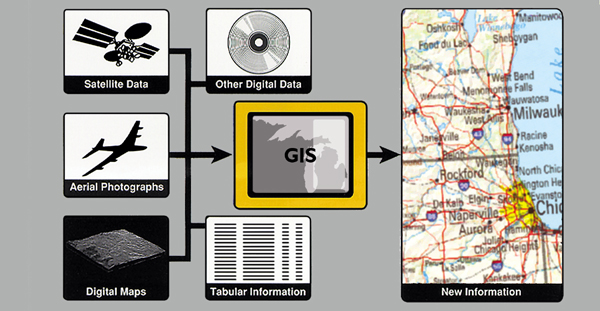 Community Resource 
    Mapping
Spatial Data Types
continuous: elevation, rainfall, ocean salinity
areas:
unbounded: landuse, market areas, soils, rock type
bounded: city/county/state boundaries, ownership parcels, zoning
moving: air masses, animal herds, schools of fish
networks: roads, transmission lines, streams
points:
fixed: wells, street lamps, addresses
moving: cars, fish, deer
Attribute data types
Numerical 
Known difference between values

interval
No natural zero
can’t say ‘twice as much’
temperature (Celsius or Fahrenheit)
ratio
natural zero 
ratios make sense (e.g. twice as much)
income, age, rainfall
may be expressed as integer [whole number] or floating point [decimal fraction]
Categorical (name):

nominal 
no inherent ordering
land use types, county names
ordinal 
inherent order
road class;  stream class
often coded to numbers eg SSN but can’t do arithmetic
Attribute data tables can  contain locational information, such as addresses 
or a list of X,Y coordinates.
Attribute Data Structure
Attribute table

“Flat File” with columns and rows

Row = geographic feature record
Column = attribute field (item of information about a feature)
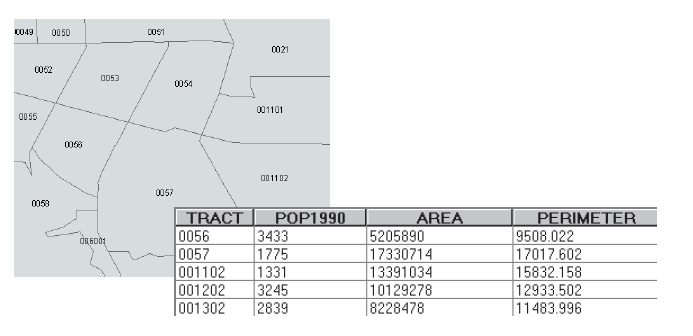 Data Base Management Systems (DBMS)
entity
Attribute
Key field
Contain Tables or feature classes in which:
rows:  entities, records, observations, features:
‘all’  information about one occurrence of a feature 
columns: attributes, fields, data elements, variables, items (ArcInfo)
one type of information for all features
The key field is an attribute whose values uniquely identify each row
GIS  Data Models: Raster v. Vector“raster is faster but vector is corrector” Joseph Berry
Raster data model
location is referenced by a grid cell in a rectangular array (matrix)
attribute is represented as a single value for that cell
much data comes in  this form 
images from remote sensing (LANDSAT, SPOT)
scanned maps
elevation data from USGS
best for continuous features:
elevation
temperature
soil type
land use
Vector data model
location referenced by x,y coordinates, which can be linked to form lines and polygons
attributes referenced through unique ID number to tables
much data comes in this form
DIME and TIGER files from US Census
DLG from USGS for streams, roads, etc
census data (tabular)
best for features with discrete boundaries
property lines
political boundaries
transportation
Vector Data Structure
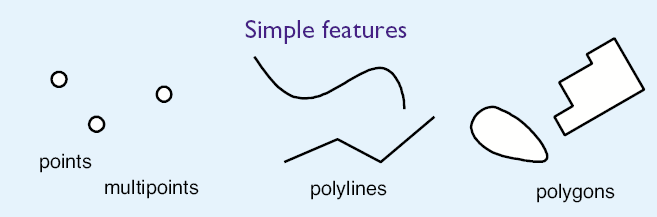 polygons
lines
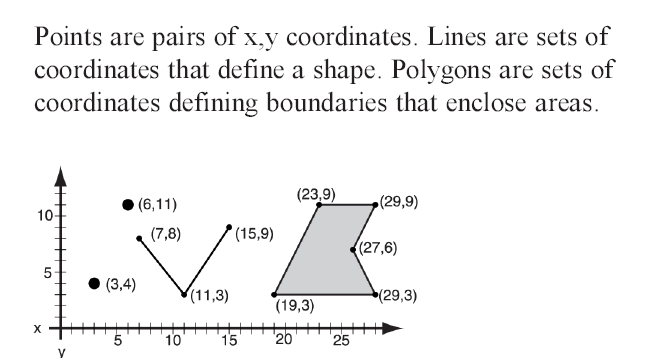 Vector Data Structure
In vector data layers, the feature layer is linked to an attribute table. Every individual feature corresponds to one record (row) in the attribute table.
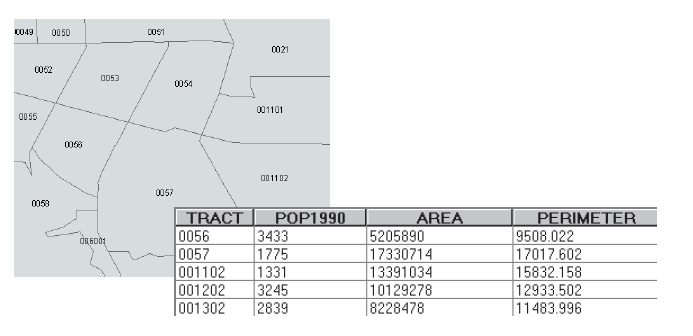 Raster Data Structure (Grid)
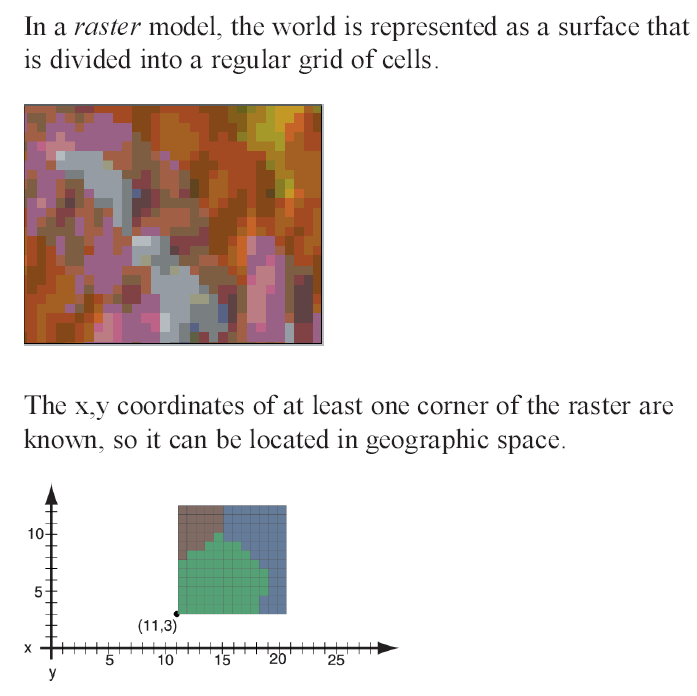 Raster Data Structure
A raster grid can store values that represent categories, for example, vegetation type
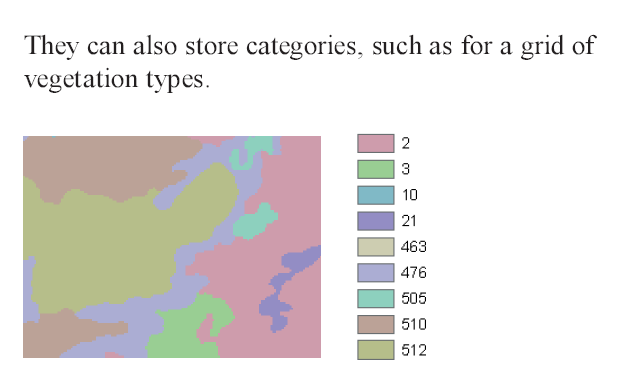 The basic grid attribute table has a value and count field

The value field has a code or some real number representing information about the grid cell. In this case it is a code for vegetation.

The count field shows how many grid cells have that same value.
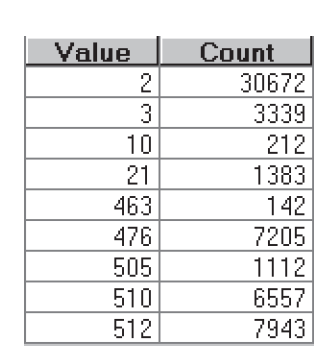 Raster Data Structure
Grids can also store continuous values like elevation
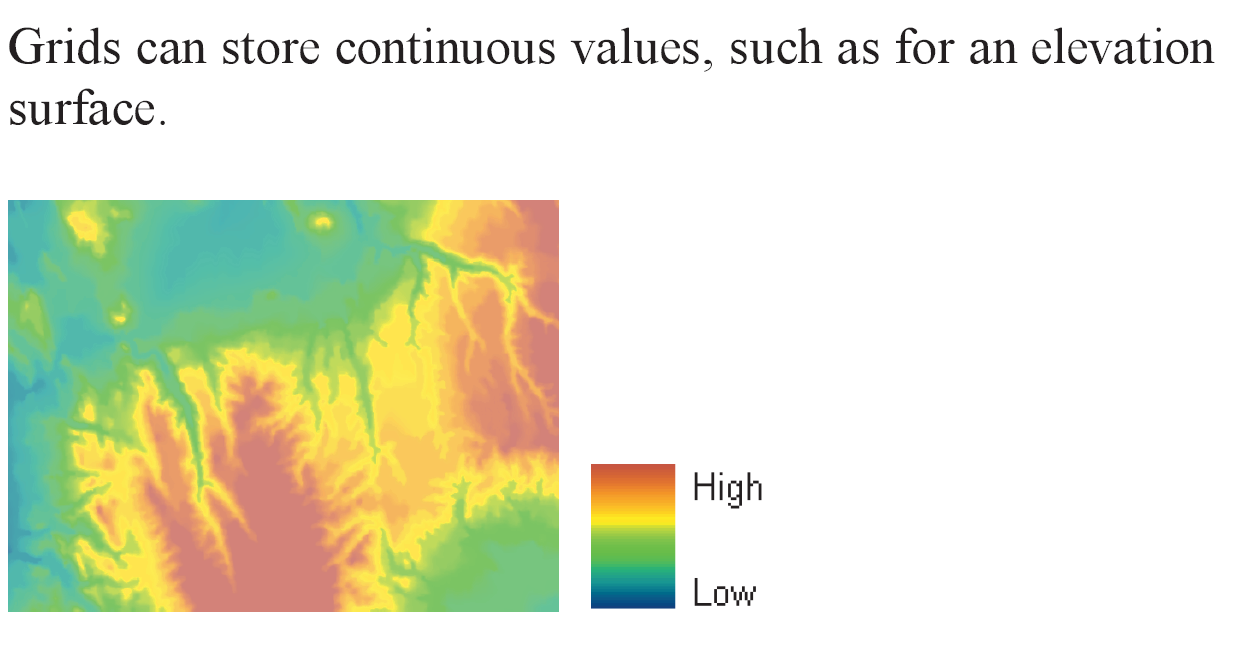 Raster Data Structure
Elevation grid for area north of Kirkuk, Iraq
From space shuttle radar topography mission (SRTM)
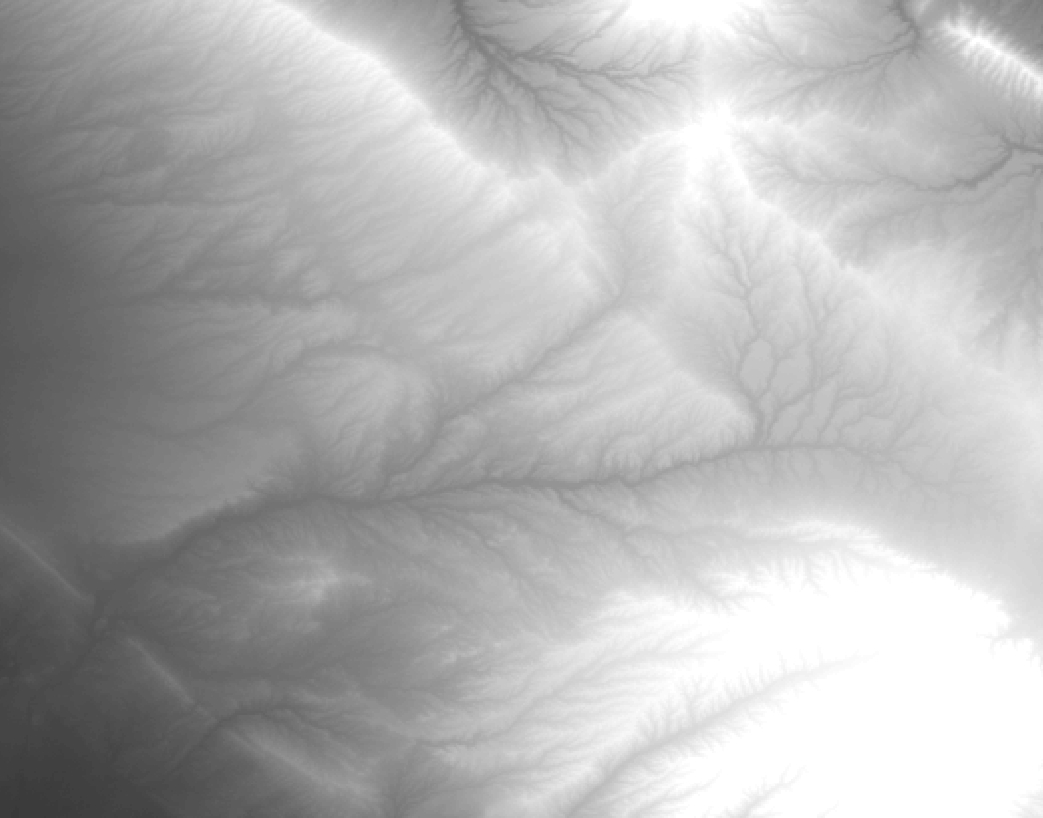 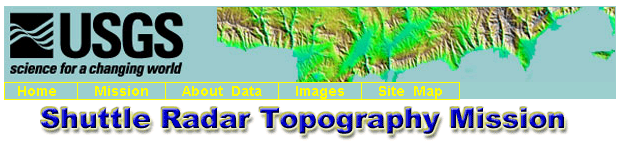 Zoom in and you see the grid cells
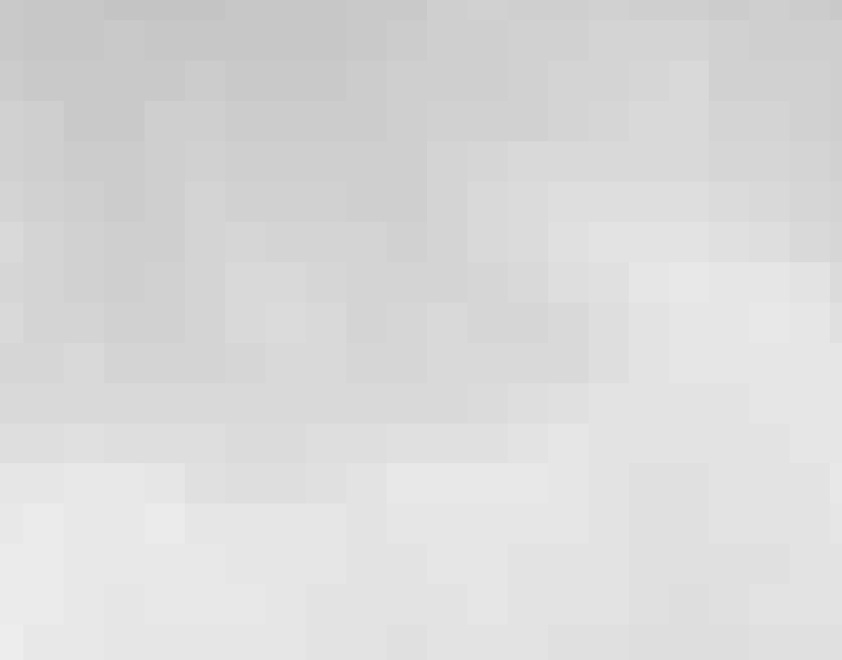 These are called:
Digital Elevation Models (DEM)
Raster Data Structure
So 2 ways of representing elevation:
Vector contour lines
Raster grid
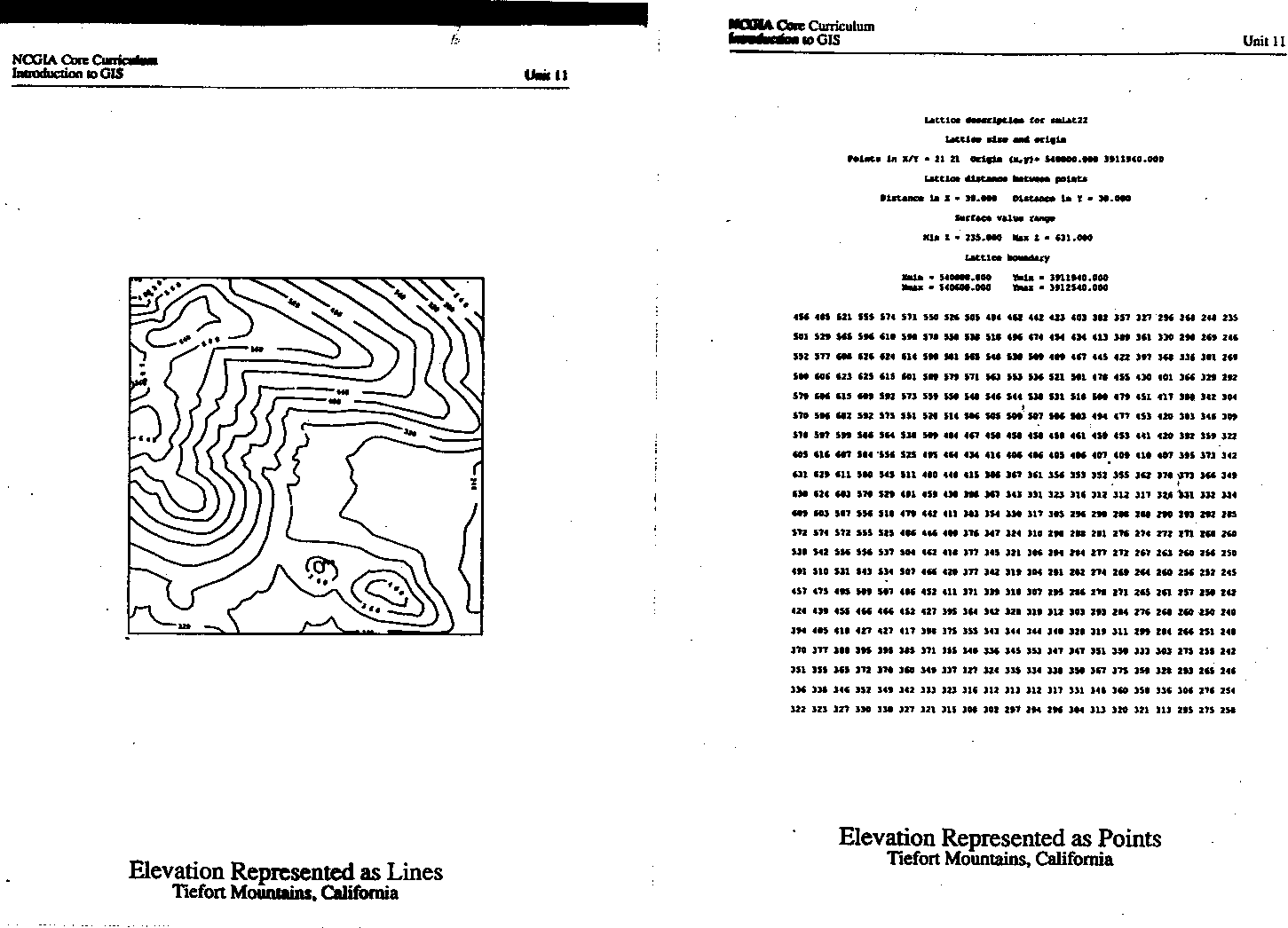 IRS LISS III Image
(FCC)
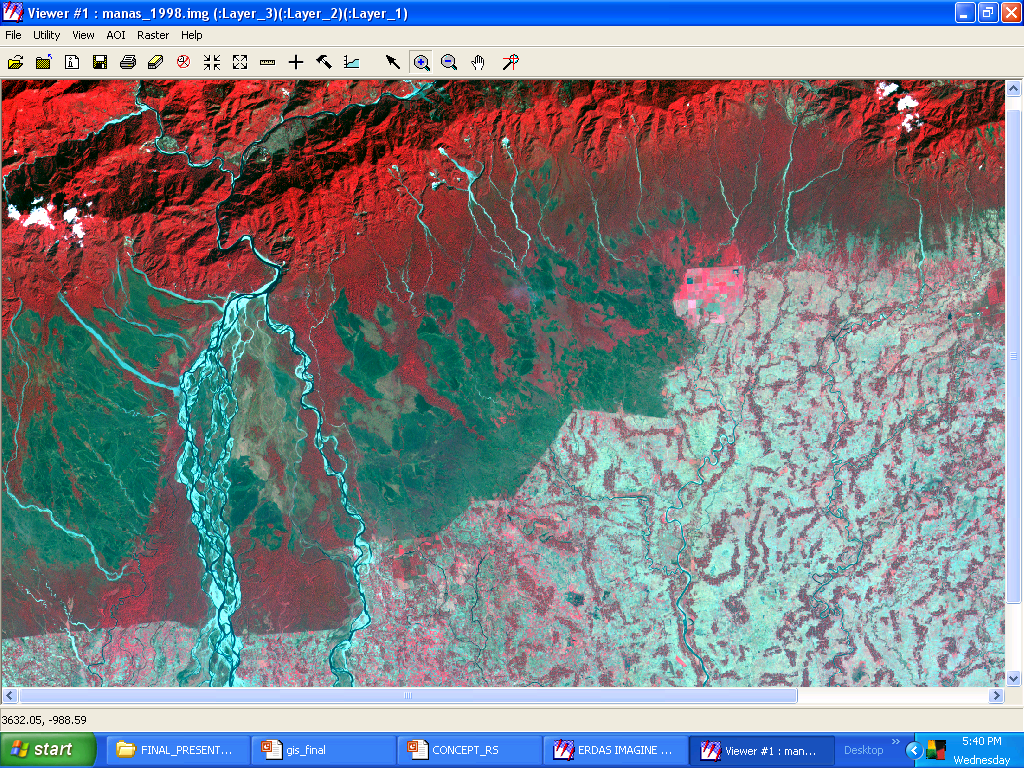 Mathanguri I.B.
Manas National Park
Bansbari Range Office
Satellite Imagery of Manas National Park
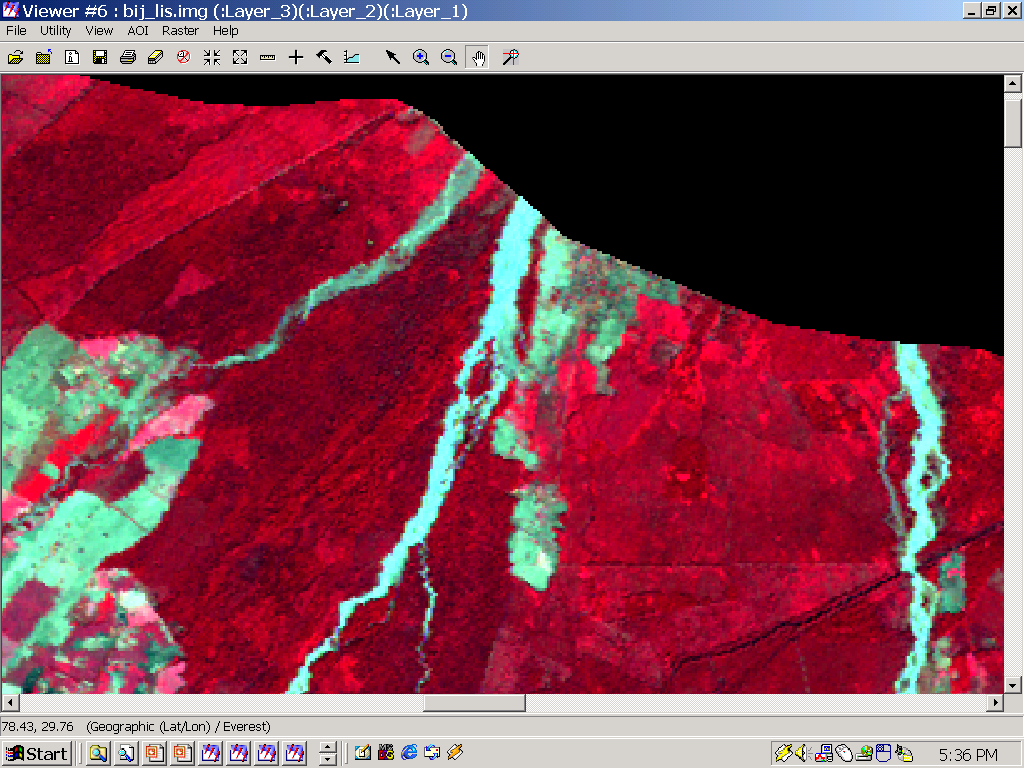 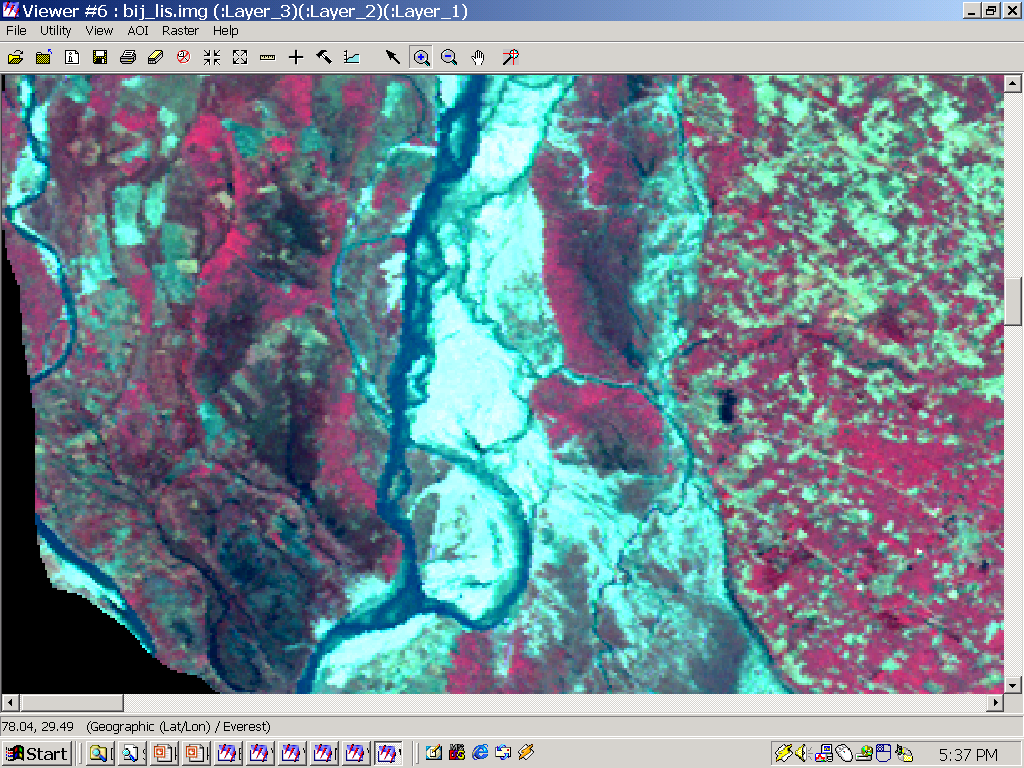 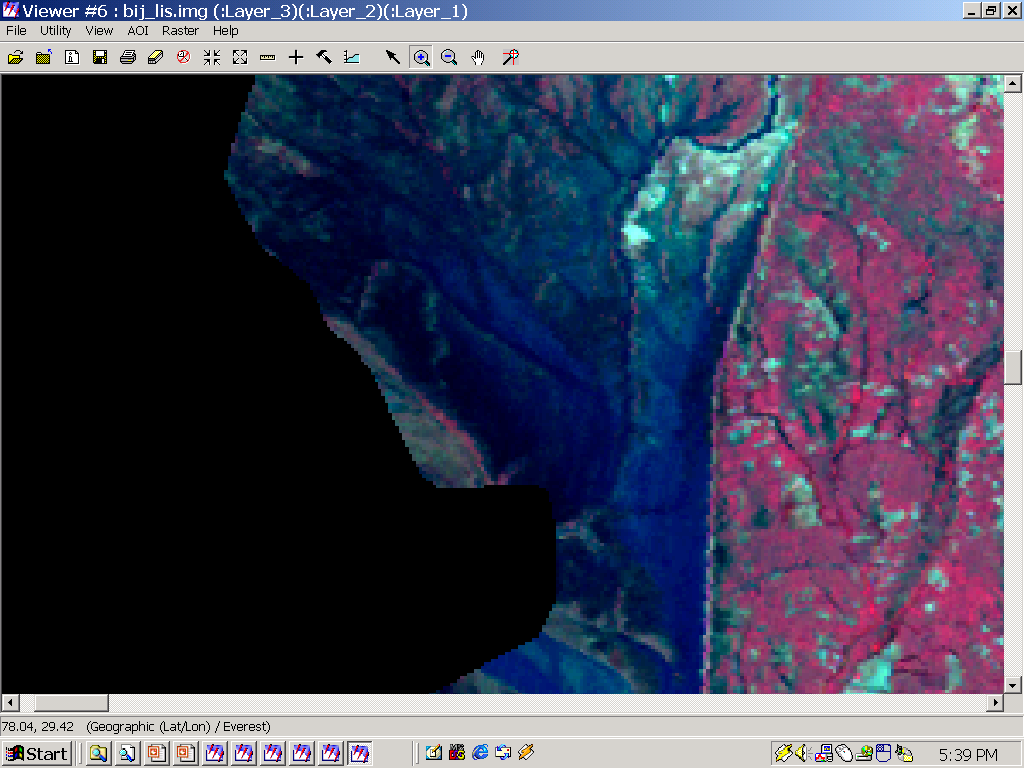 Dense Forest
River
Water Body
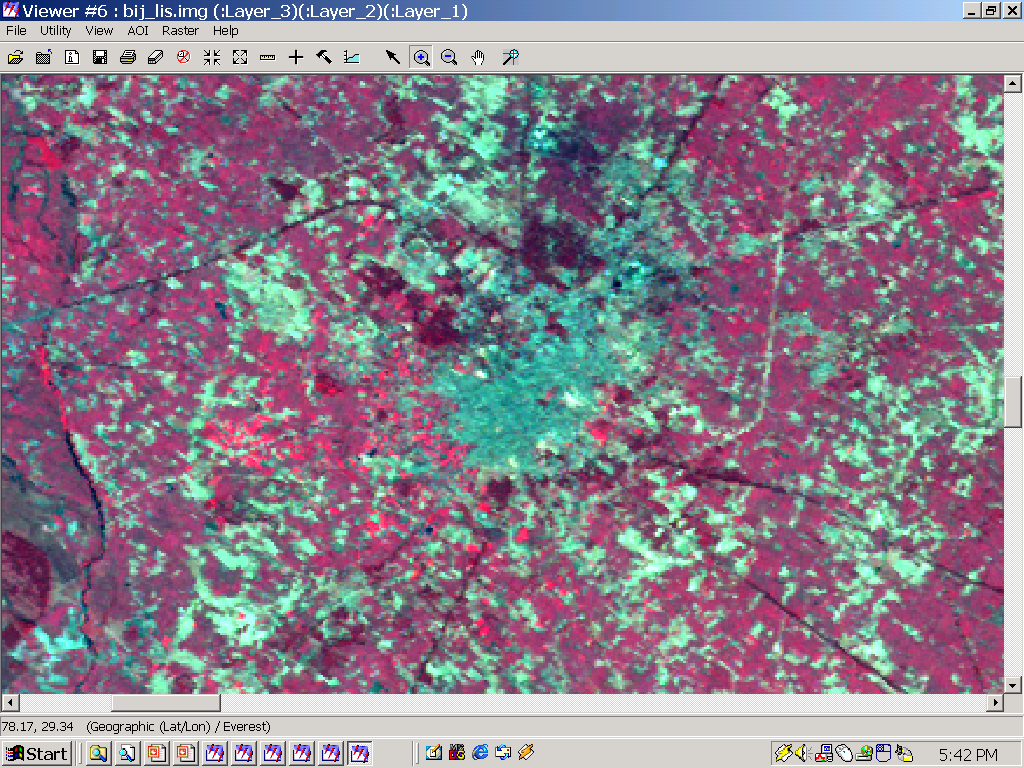 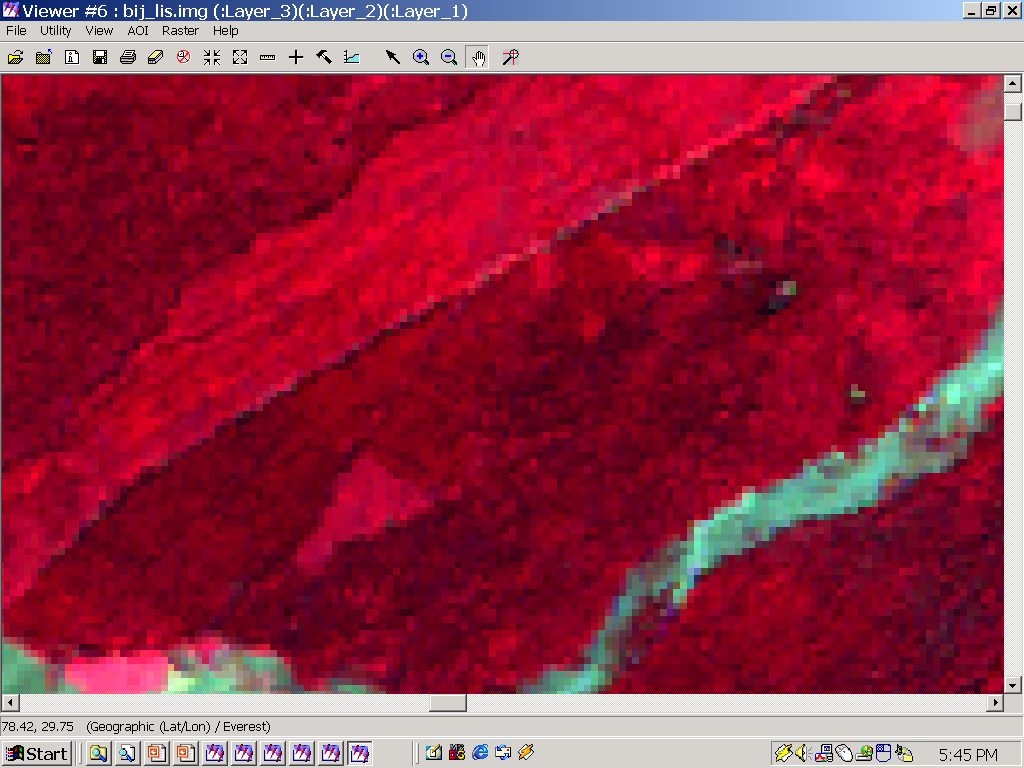 Open Forest
Settlement
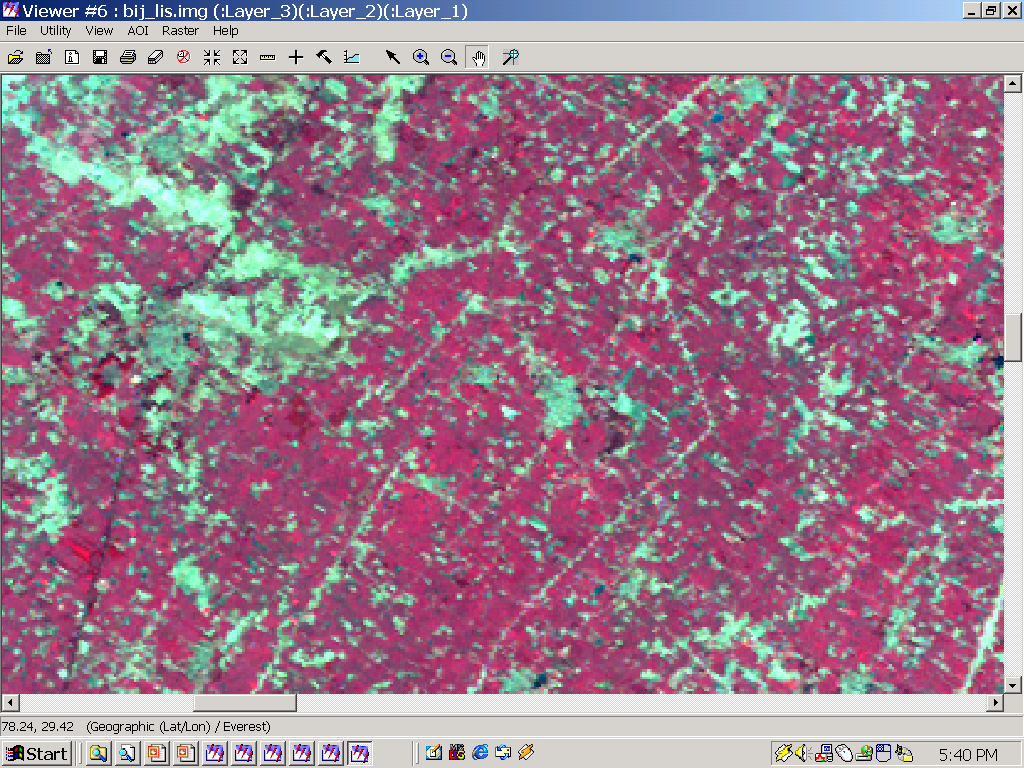 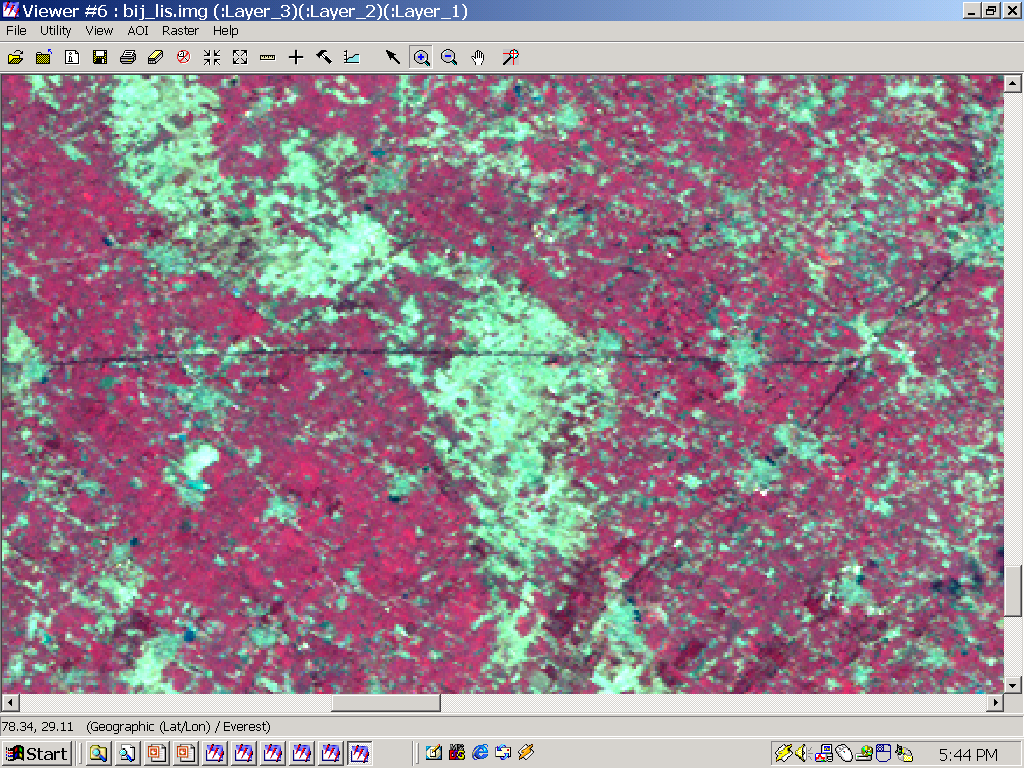 Agriculture
Fallow Land
Typical Tone and Texture of Common Features
Raster Data Structure
Sources of raster data
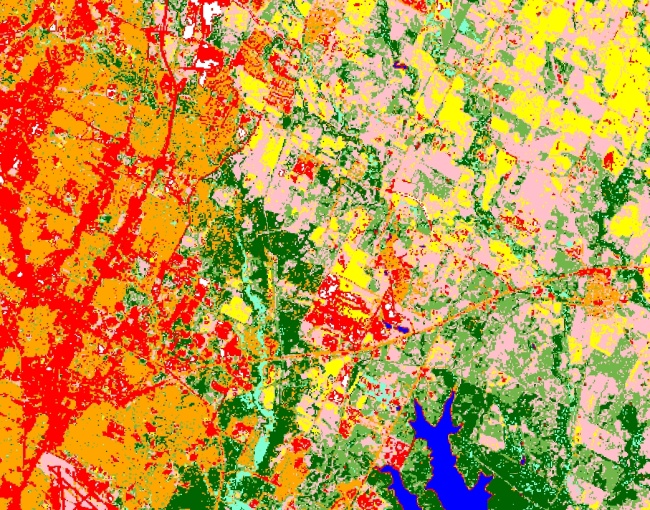 Interpreted satellite imagery, e.g., land cover
Conversion of vector to raster data
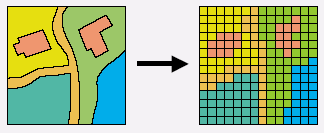 Raster Data Structure
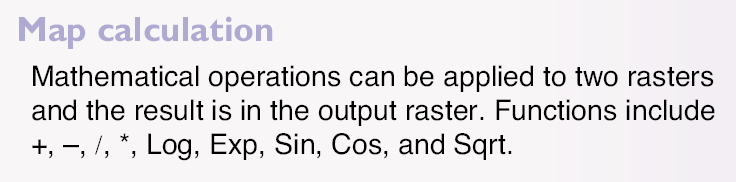 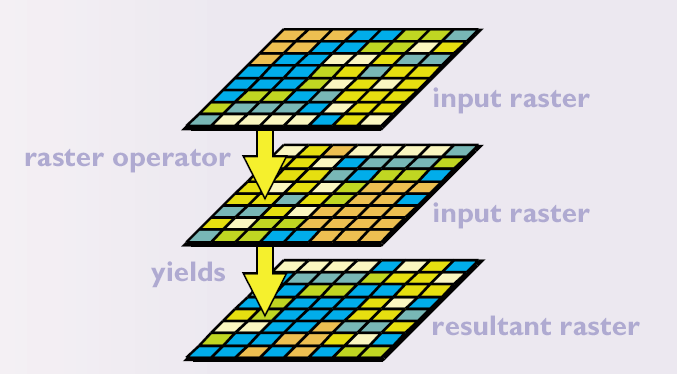 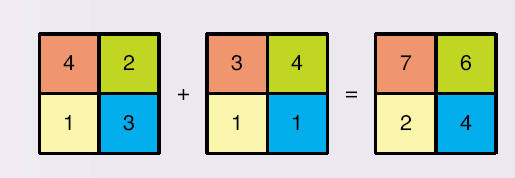 Raster and Vector Data Structures
Raster data are described by a cell grid, one value per cell
Vector
Raster
Point
Line
Zone of cells
Polygon
[Speaker Notes: DRM]
Comparison Between Vector and Raster Data Model
Advantages
It is a simple data structure
Overlay operations  are easily and efficiently implemented
High spatial variability is efficiently represented in a raster format
The raster model is more or less required for efficient manipulation and enhancement of digital images
Disadvantages
The raster data structure is less compact data compression techniques (an often overcome this problem)
Topological relationships are more difficult to represent
The output of graphics is less aesthetically pleasing because appearancerather  than the smooth lines of hand-drawn maps. This can be overcome by using a very  large number of cells, but may result in unacceptably large files
Comparison Between Vector and Raster Data Model
Advantages
It provides a more compact data structure than the raster model
It provides efficient encoding of topology and as a result more efficient implementation of operations that require topological information, such as network analysis
The vector model is better suited to supporting graphics that closely approximate hand-drawn maps
Disadvantages
It is a more complex data structure than a simple raster
Overlay operations are more difficult to implement 
The representation of high spatial variability is inefficient
Manipulation and enhancement of digital images cannot be effectively done in the vector domain
Concept of 
Vector and Raster
Real World
Raster Representation
Vector Representation
point
line
polygon
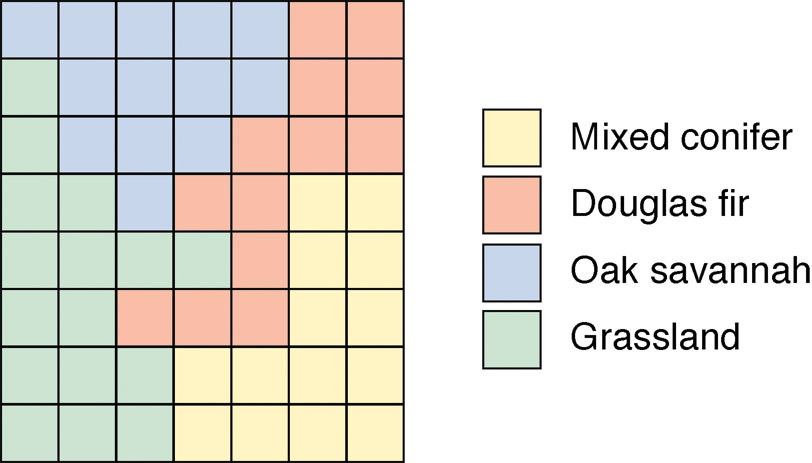 Raster representation
Each color represents a different value of an integer variable denoting land cover class
Vector Data
Camp Location -Point Feature

Drainage         - Line Feature

Boundary        - Polygon Feature
Satellite Imagery – Raster Data
Vectorization of Kazironga National Park Boundary
,
Object/Vector Feature Types
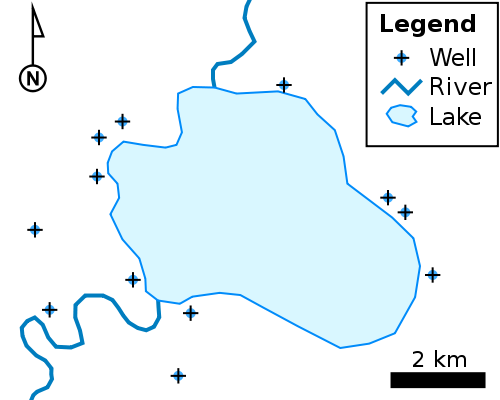 Digital Elevation Model
a sampled array of elevations (z) that are at regularly spaced intervals in the x and y directions. 
two approaches for determining the surface z value of a location between sample points. 
In a lattice, each mesh point represents a value on the surface only at the center of the grid cell. The z-value is approximated by interpolation between adjacent sample points; it does not imply an area of constant value. 
A surface grid considers each sample as a square cell with a constant surface value.
Advantages
Simple conceptual model
Data cheap to obtain
Easy to relate to other raster data
Irregularly spaced set of points can be converted to regular spacing by interpolation
Disadvantages
Does not conform to variability of the terrain
Linear features not well represented
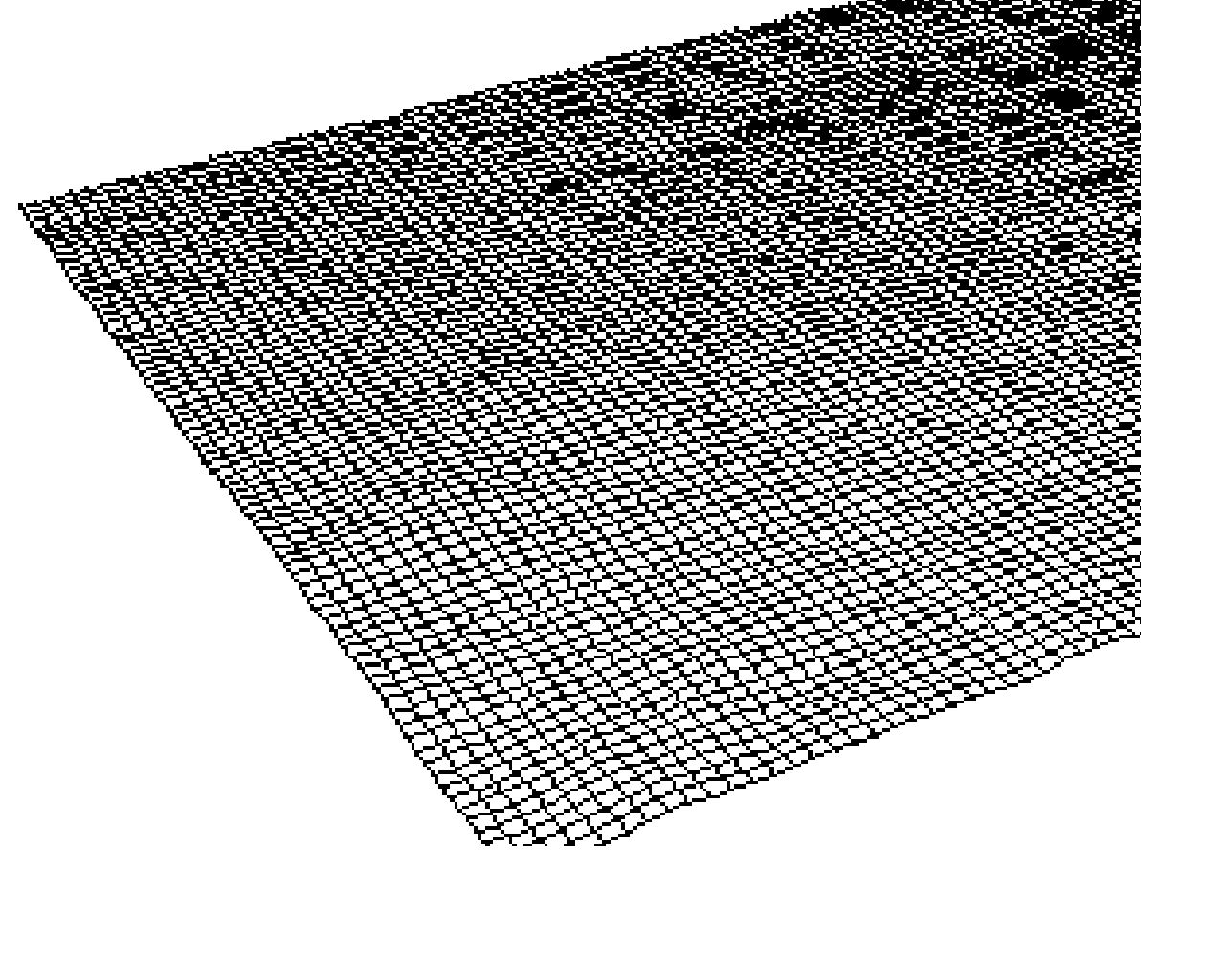 What is a Digital Elevation Model?
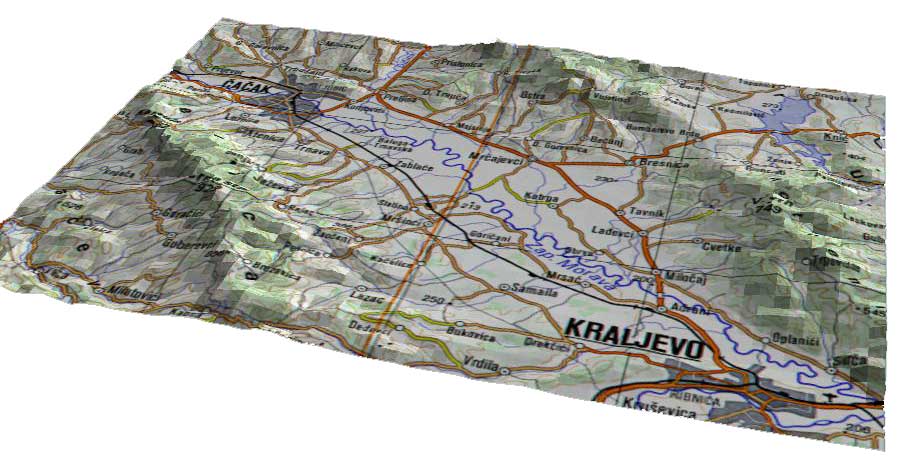 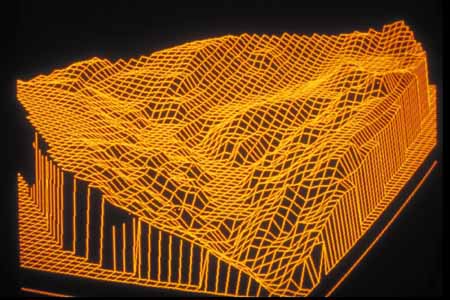 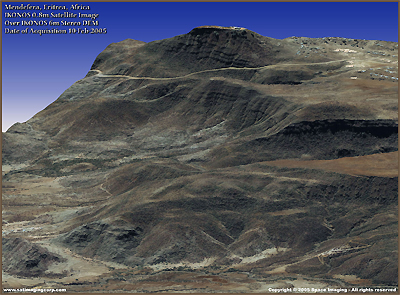 Digital Elevation Models, con’t.
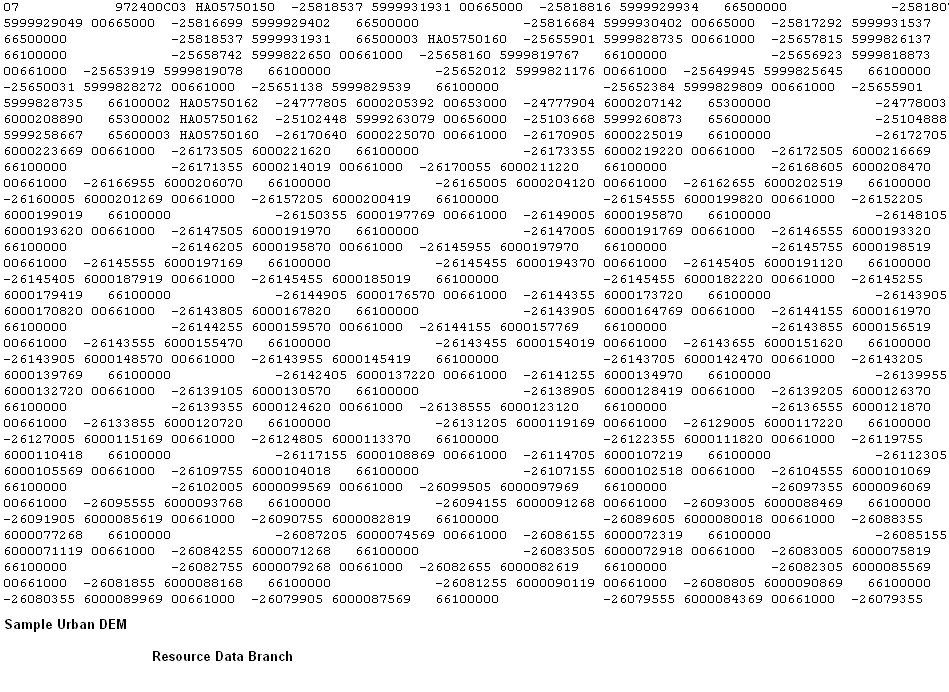 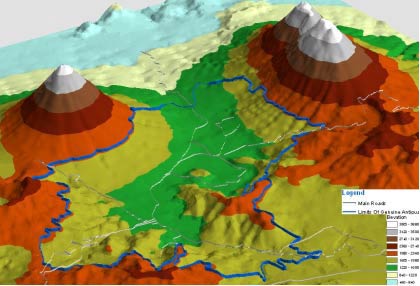 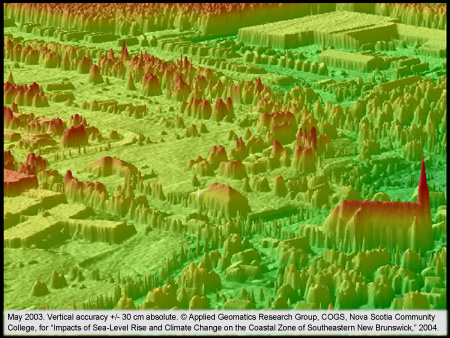 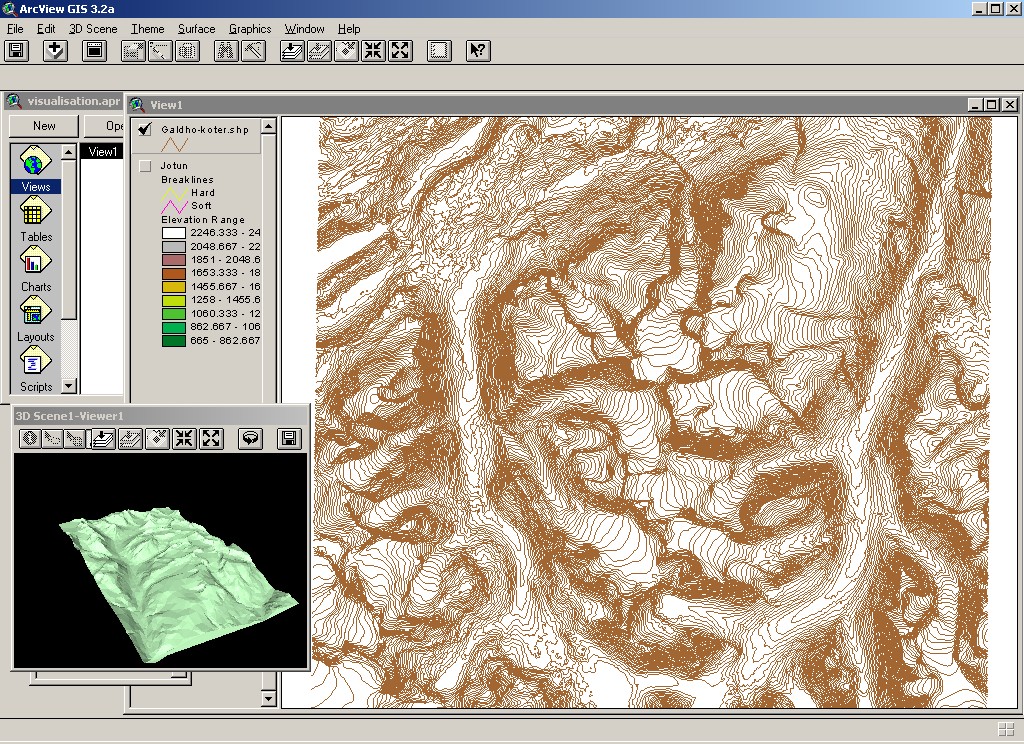 Digital terrain analyses –
DEM principles
Three terms (DEM,DSM,DTM) for the same thing?
Digital Elevation Model (DEM)
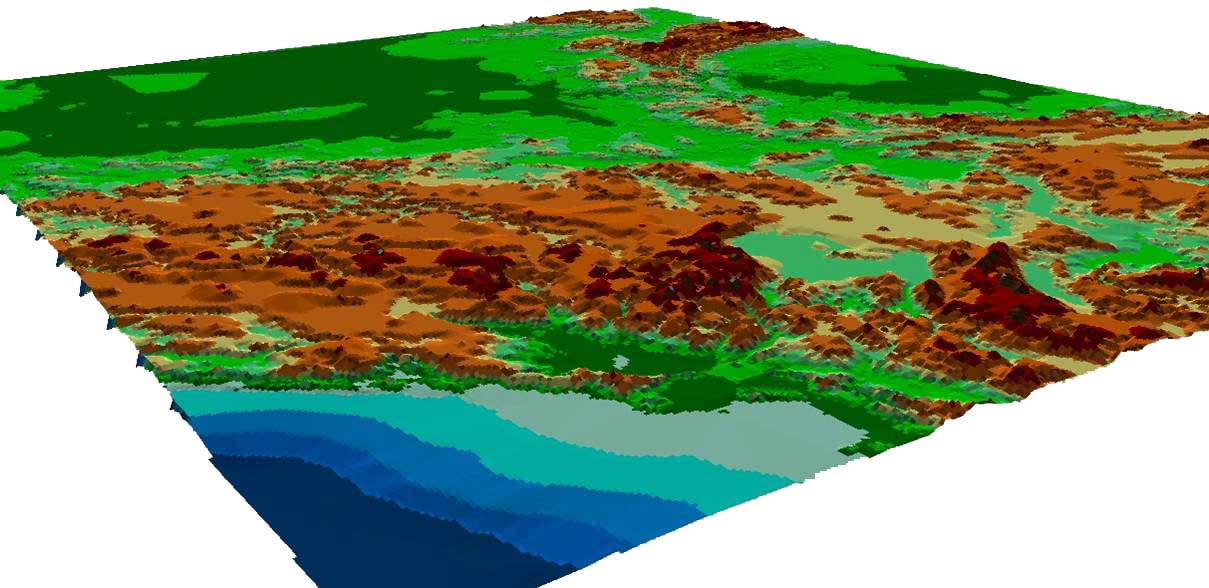 Digital Surface Model (DSM)
Digital Terrain Model (DTM)
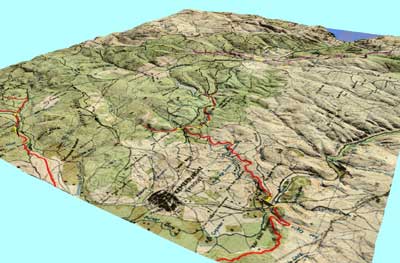 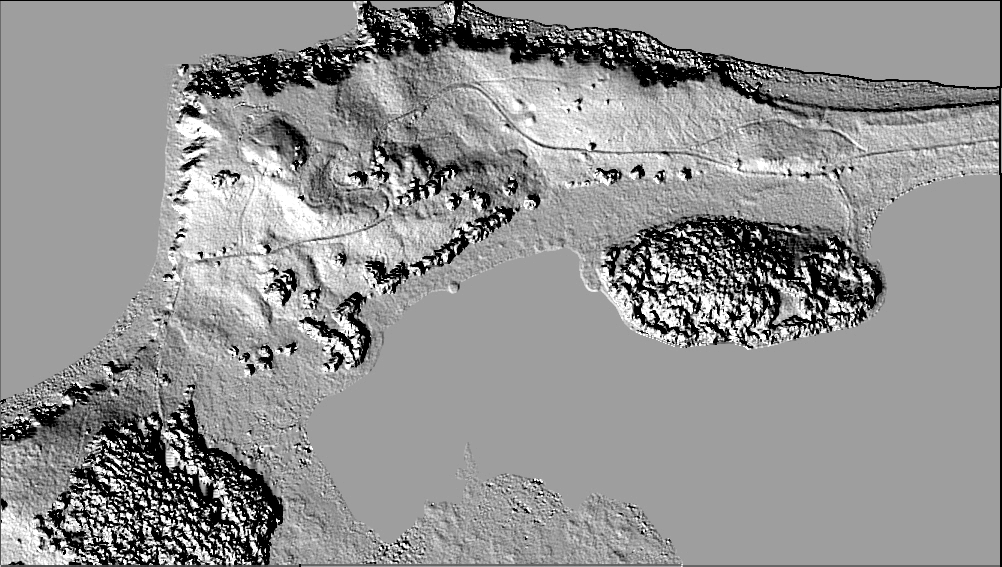 …DIFFERENCE BETWEEN DSM, DTM AND DEM
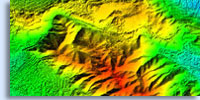 Digital Surface Model (DSM) is a first surface view of the 
earth containing both location and elevation information.
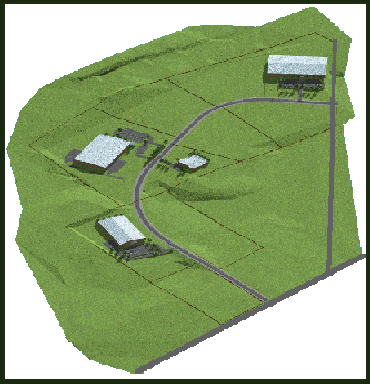 A Digital Elevation Model (DEM) is any DIGITAL representation of ground surface 
topography or terrain.
Digital Terrain Model (DTM), aka "bare earth" as it is 
often referred, is created by digitally removing all of the 
cultural features inherent to a DSM by exposing the 
underlying terrain.
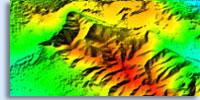 )
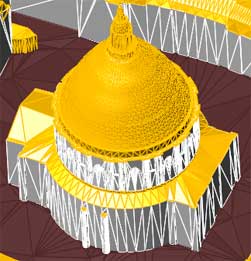 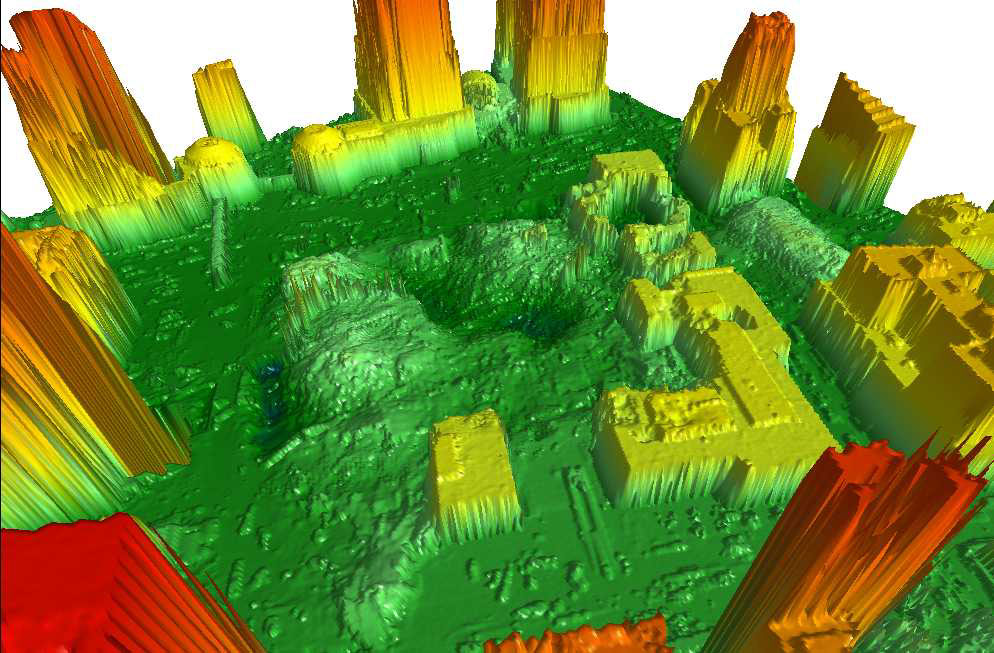 Digital Elevation Models, con’t.
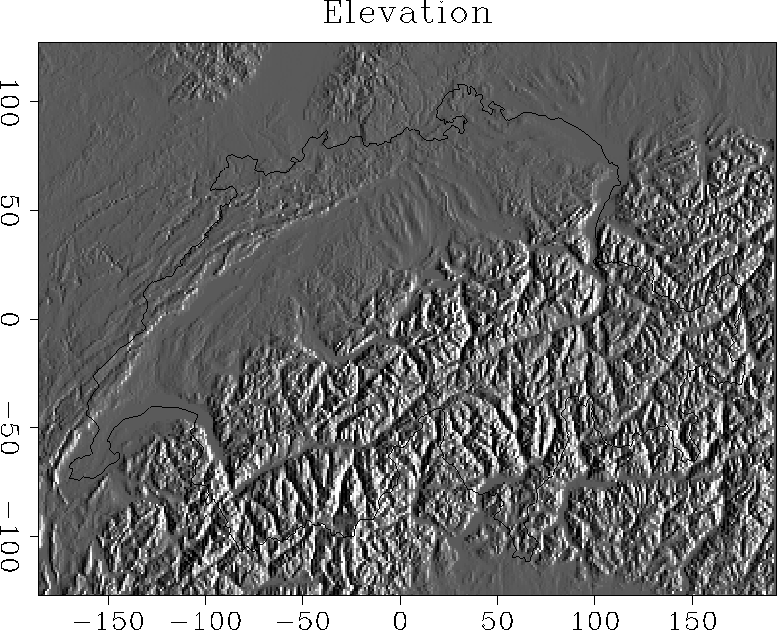 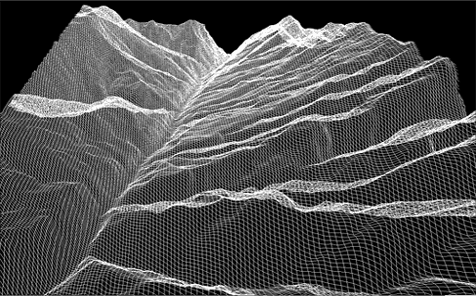 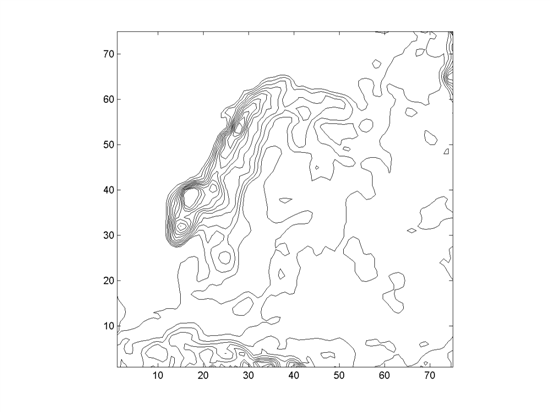 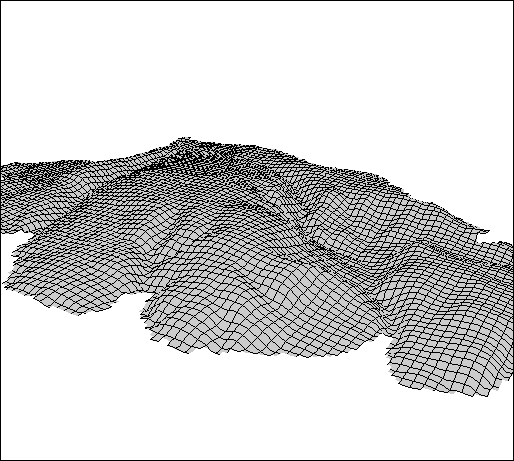 Creation of DEM’s
Conversion of contour lines
Photogrammetry
Satellite Stereo
Radar Stereo
Radar Inferometry
Laser Altimetry
GLY560: GIS and RS
5/3/2020
DEM principles
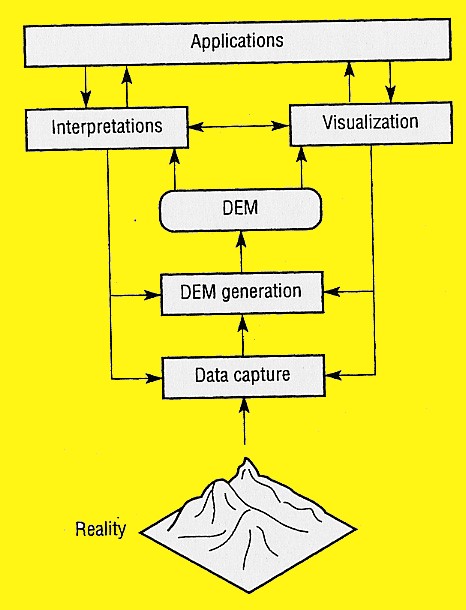 Digital Elevation Models
Uses of DEMs
Determine aspects of terrain
Slope, aspect, spot elevations
Source for contour lines
Finding terrain features
Watersheds,drainage networks, stream channels
Modeling of hydrologic functions
TIN Data Structure
A 3rd data structure for representing surfaces:

Triangulated Irregular Network (TIN)
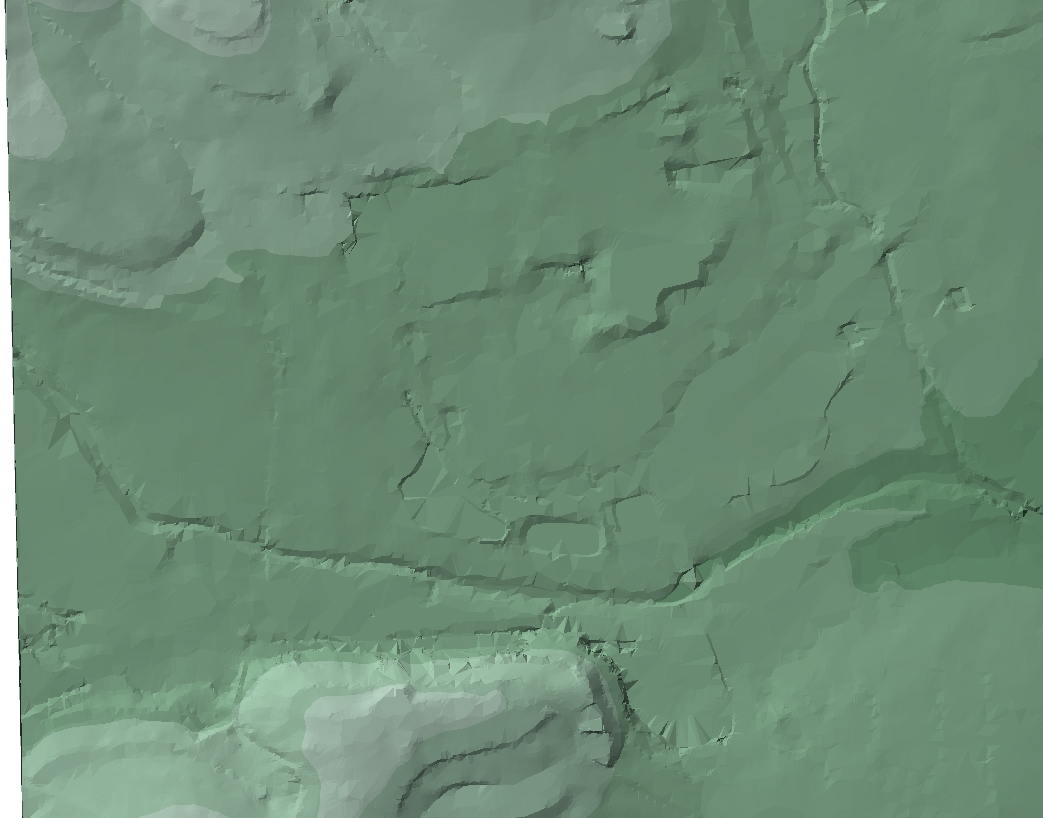 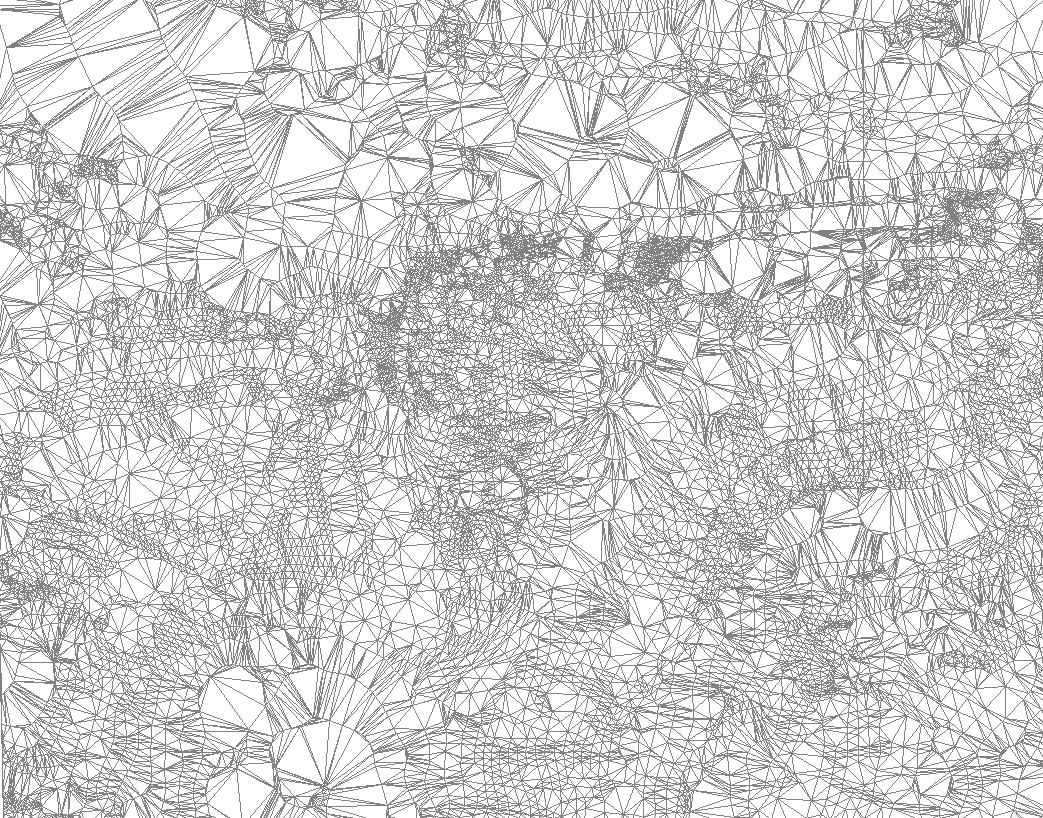 3 GIS Spatial Data Structure Types
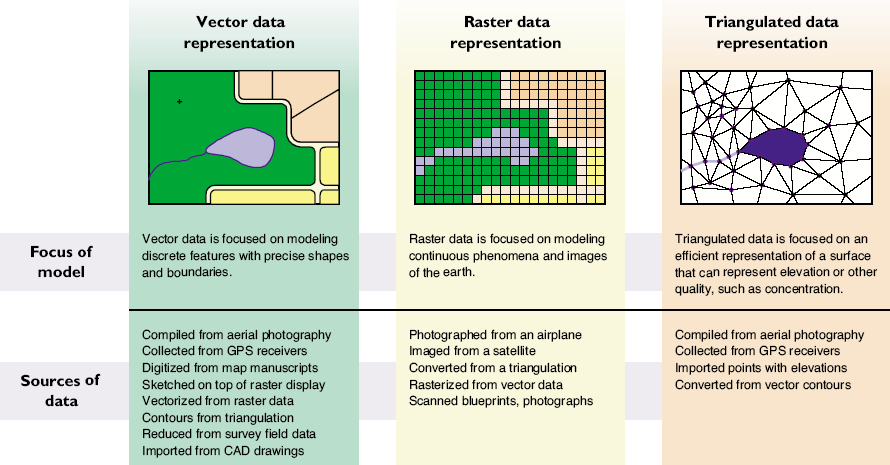 Triangulated Irregular Network
Advantages
Can capture significant slope features (ridges, etc)
Efficient since require few triangles in flat areas
Easy for certain analyses: slope, aspect, volume
Disadvantages
Analysis involving  comparison with other layers difficult
a set of adjacent, non-overlapping triangles computed from irregularly spaced points, with x, y horizontal coordinates and z vertical elevations.
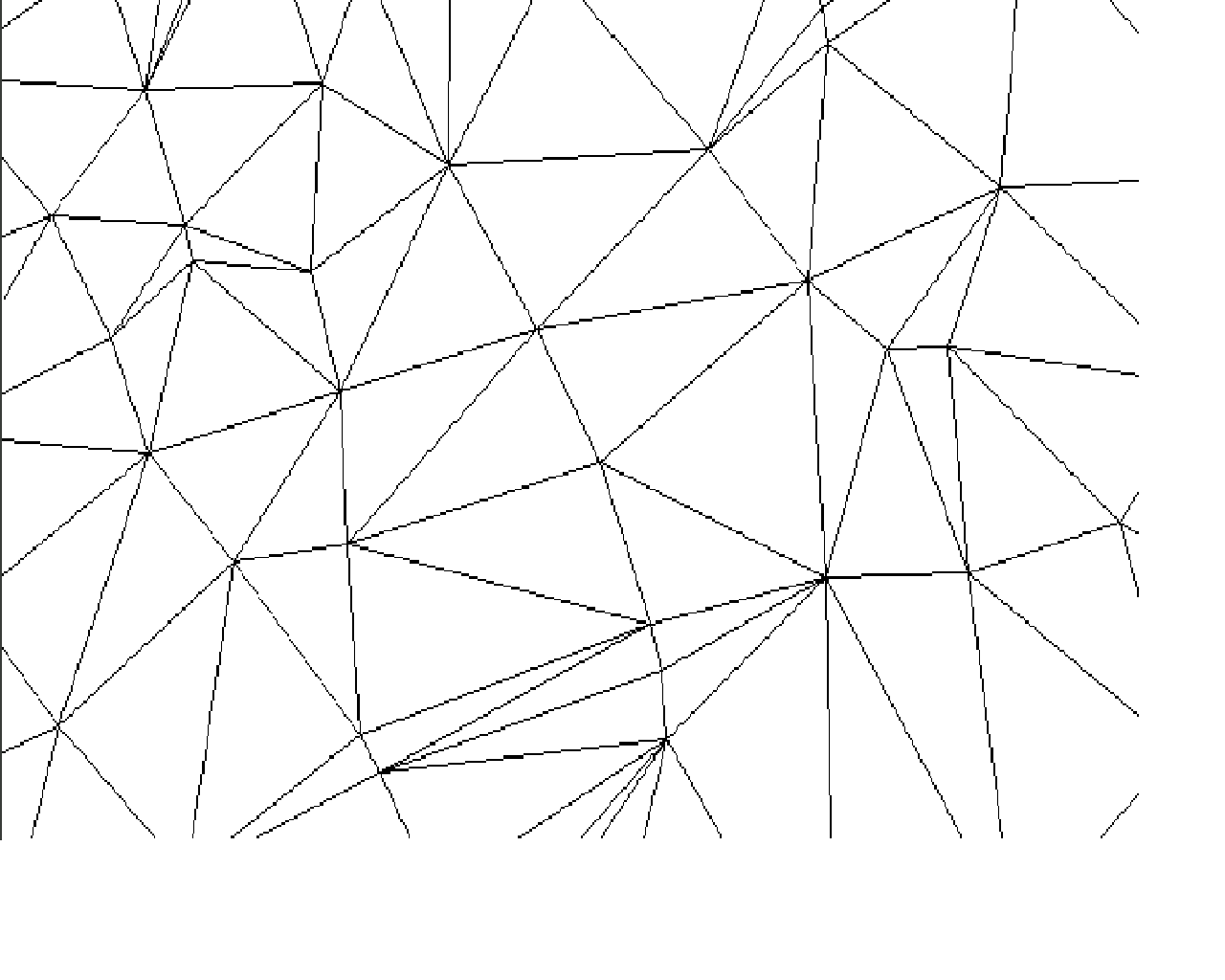 TIN Data Structure
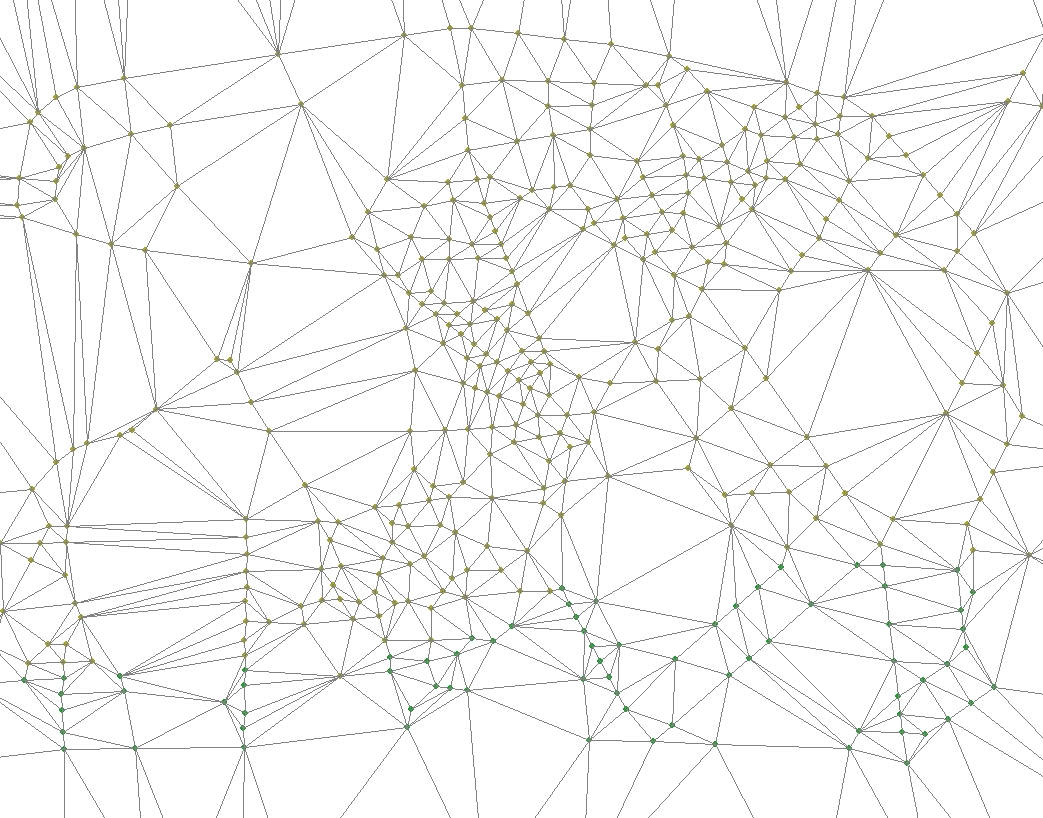 Elevation points connected by lines to form polygons that contain topographic information
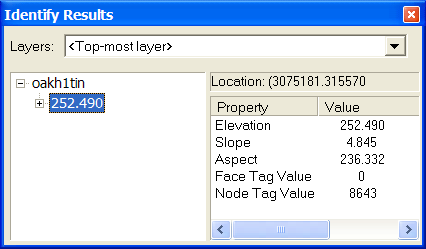 Continuous fields – 
TIN
(Triangular irregular network)
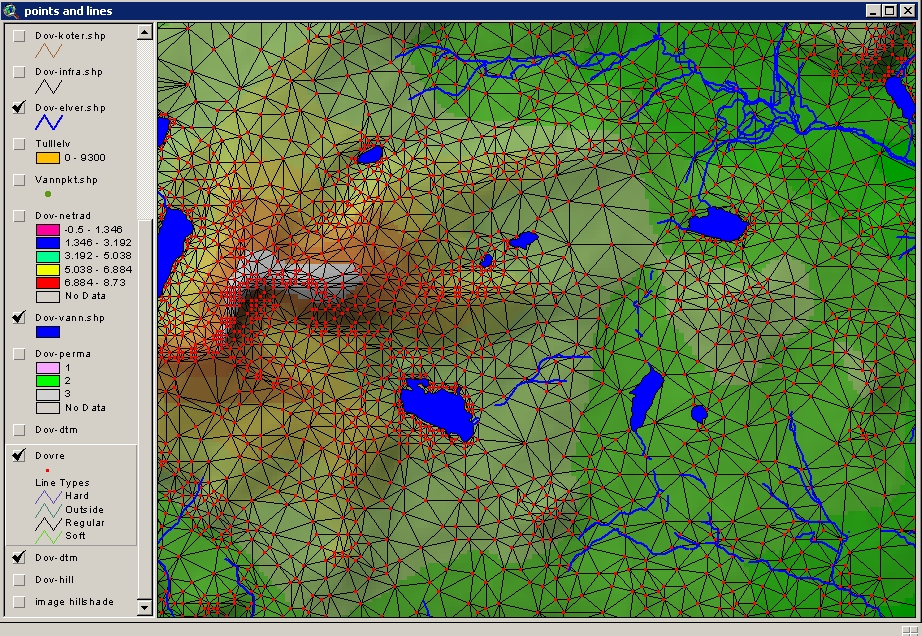 TIN Data Structure
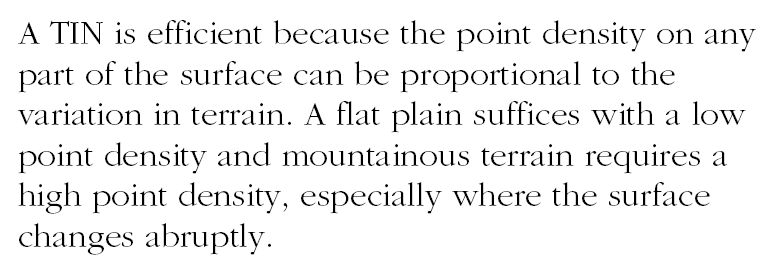 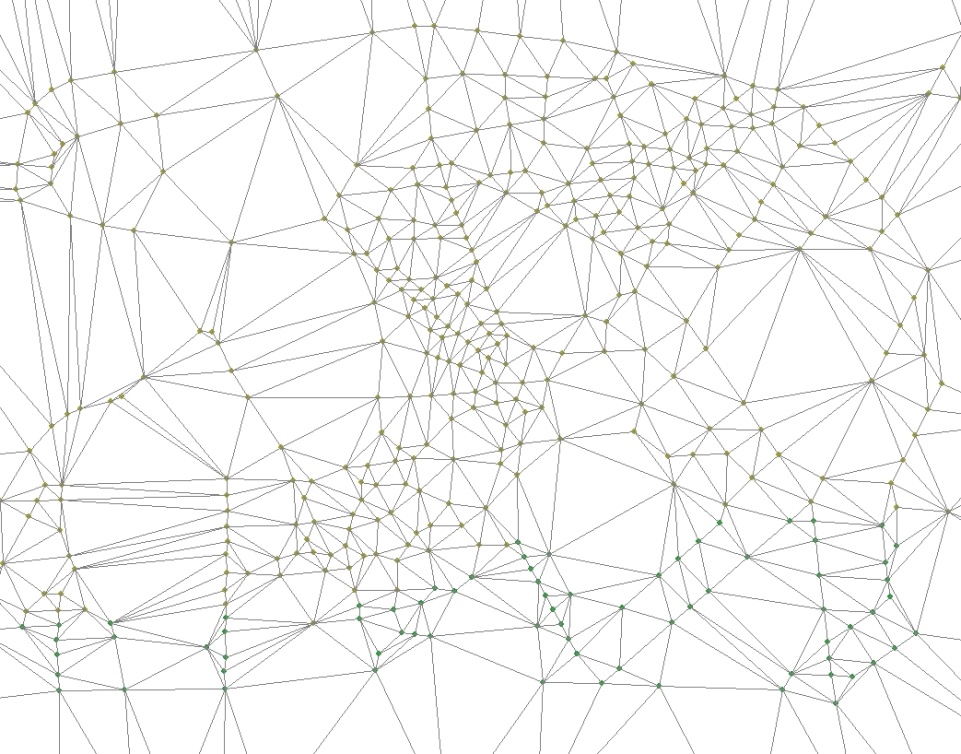 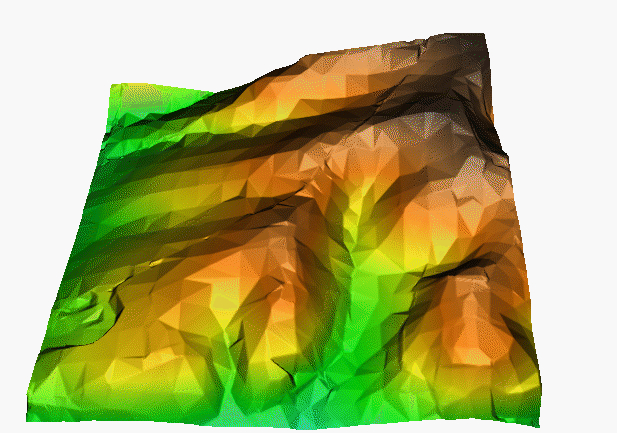 TIN Data Structure
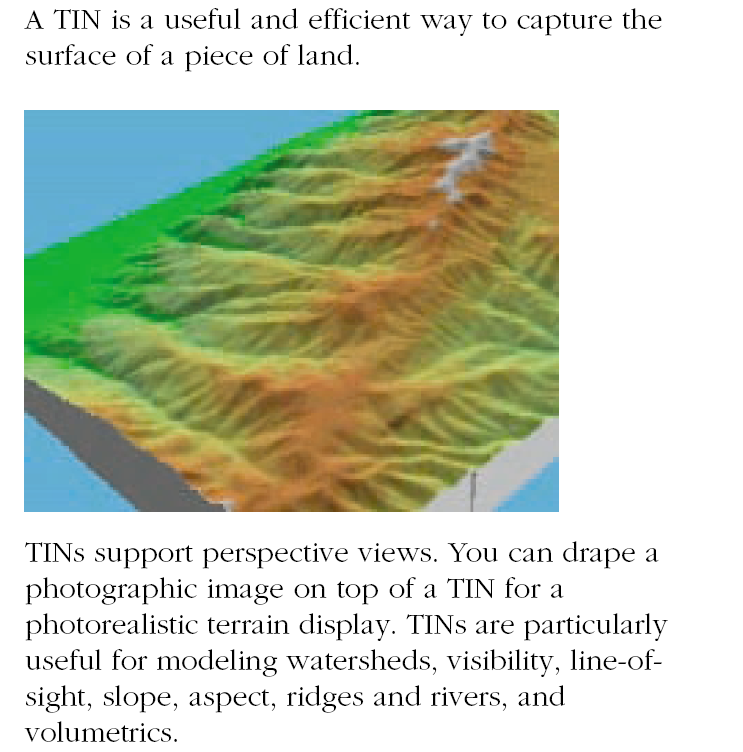